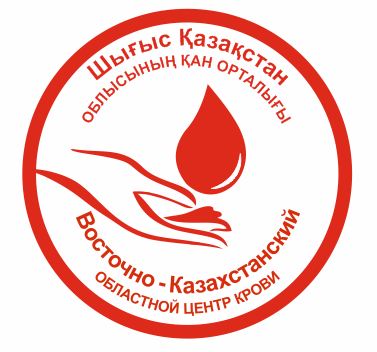 Шығыс Қазақстан облыстық қан орталығы КМҚК ұйымының 2017-2019 жылдардағы қызметі туралы есеп ШҚ ОҚО директоры            Х. жигитаев
Штат бойынша штат саны-236 ставка, жұмыспен қамтылғандар – 236, жеке тұлғалар 12 айда 141 адамға дейін өсті, 2019 жылдың 9 айындағы санмен салыстырғанда (135 адам), жаңа қызметкерлерді қабылдау есебінен. кадрлық құрамды талдау:
Қаржы-шаруашылық қызметті талдау 067 "тегін медициналық көмектің кепілдік берілген көлемін қамтамасыз ету" бағдарламасы бойынша бөлінген бюджет қаражаты 100% - ға игерілді, нысаналы мақсаты бойынша пайдаланылды, 2018 жылы қан дайындау көлемінің азаюына байланысты денсаулық сақтау ұйымдарынан қан компоненттеріне өтінімдердің азаюы себеп болды
Біздің миссиямыз: донорлық, қанның сапалы компоненттері, қызметкерлердің кәсіпқойлығы және жаңа технологияларды енгізу арқылы Шығыс Қазақстан облысы азаматтарының денсаулығын жақсарту Пайымдауы: инновацияларды енгізу, қызметкерлердің жоғары кәсібилігі, ұлттық және халықаралық стандарттарға сәйкес пациенттерге трансфузиялық көмекті тұрақты дамыту және жетілдіру есебінен Қазақстандағы үздік өңірлік қан орталықтарының бірі болу Стратегиялық бағыттар мен мақсаттар 1-стратегиялық бағыт кәсіпорынның қаржылық тұрақтылығын қамтамасыз ету Мақсаты.1.1. Денсаулық сақтау ұйымдарын тегін медициналық көмектің кепілдік берілген көлемі шеңберінде қан өнімдерімен қамтамасыз ету Мақсат 1.2. Медициналық қызметтерді ақылы негізде орындау есебінен кәсіпорынның табыстылығын арттыру 2-стратегиялық бағыт денсаулық сақтау ұйымдарын сапалы және қауіпсіз қан компоненттерімен қамтамасыз ету Мақсат 2.1. Халыққа тиімді трансфузиологиялық көмек көрсету.
Ұйымның өндірістік қызметінің көрсеткіштері. Қан мен оның компоненттерін донациялау
Динамикада қан мен оның компоненттері донацияларының төмендеуі Денсаулық сақтау ұйымдарынан келіп түскен өтінімдер санының азаюымен байланысты
Ұйымның өндірістік қызметінің көрсеткіштері. Өтеусіз донациялардың үлес салмағы,%
Өтеусіз донорлықты насихаттау бойынша бақ-пен, бизнес-құрылымдармен, діни қоғамдастықтармен, ШҚ Қызыл Жарты Ай қоғамымен тығыз өзара іс-қимыл жасау есебінен өнеркәсіп кәсіпорындарымен, ірі ұйымдармен, оқу орындарымен, әскери бөлімдермен белсенді жұмыс жүргізу есебінен олардың ұжымдарын донорлыққа тарту бойынша ұлғайту.
Консервіленген қан дайындау
2018 жылдың ұқсас кезеңімен салыстырғанда 2019 жылы Шығыс Қазақстан облыстық қан орталығы бойынша консервіленген қан дайындау қан өнімдерін ұтымды пайдалану, қан сақтаушы технологияларды пайдалану және қан компоненттерін құюға балама әдістерді енгізу нәтижесінде денсаулық сақтау ұйымдарынан қан компоненттеріне өтінімдердің азаюына байланысты 10%-ға азайды.
ШҚ КҚО бойынша қан компоненттері өндірілді
Динамикада қан компоненттерін құюға балама әдістерді енгізудің қан сақтаушы технологияларын пайдалану нәтижесінде денсаулық сақтау ұйымдарынан келіп түскен өтінімдердің азаюына байланысты өндірілген қан компоненттері көлемінің төмендегені байқалады
Перевод скопирован
ШҚОҚО – да Өндірілген тромбоциттер саны
Динамикада 2017 жылы тромбоциттер үлесінің өсуі байқалады, 
ТРОБОЦИТ АФЕРЕЗДІҢ АППАРАТТЫҚ ӘДІСІМЕН ДАЙЫНДАЛҒАН
ШҚ ОҚО-да тромбоциттер өндірілді
Динамикада 2019 жылы тромбоциттер үлесінің төмендеуі байқалады, ТРОБОЦИТАФЕРЕЗДІҢ АППАРАТТЫҚ ӘДІСІМЕН ДАЙЫНДАЛҒАН. 2019 жылы денсаулық сақтау ұйымдарының жазғы демалыс және донорлардағы "саяжайлар кезеңі" жағдайында қан жасушаларына (тромбоциттерге) қажеттілігінің айтарлықтай өсуі, яғни соңғыларының болмауы байқалды. Демек, өтінімдердің бір бөлігі аферездік тромбоциттер емес, біріктірілген тромбоциттер өндірісі есебінен орындалды
Перевод скопирован
ШҚОҚО бойынша тромбоциттер өндірілді
Онкогематологиялық бейіндегі Денсаулық сақтау ұйымдарының тромбоциттерге қажеттілігі жоғары болып қалуда, бұл Семей облысының бүкіл аумағы, Шығыс Қазақстан облысының ядролық полигонға іргелес аудандары және экологиялық апат аймақтары деп танылуына байланысты осы бейіннің жоғары сырқаттанушылығына байланысты..
Дайындалған қан мен оның компоненттері препараттарға құюға және қайта өңдеуге жарамсыз деп танылған донациялардың үлесі (%)
Донациялау алдында АЛТ-ға донорларды тексеру жөніндегі зертханалық жабдықты енгізу, басқарылатын себептерді (ұрыс, стандартты емес дозалар, көзбен сәйкес келмеу, хилез) жою жөніндегі іс-шараларды жүргізу есебінен азайту.
Қан компоненттерінің иммунологиялық және инфекциялық қауіпсіздігін қамтамасыз ету: 1) трансфузиялық инфекциялар маркерлерінің екі сатылы скринингі(ИФТ + ПТР), 2014-2016жж.
Қан компоненттерінің иммунологиялық және инфекциялық қауіпсіздігін қамтамасыз ету: 2) МҰ-ға берілген плазманың барлық санынан карантинделген ЖМП үлесі (%)
Иммунологиялық және инфекциялық қауіпсіздікті қамтамасыз ету: 3) қан компоненттерін лейкофильтрлеуді 100% жүргізу МҰ-ға берілген барлық санынан лейкофильтрленген эритроциттердің үлесі
Иммунологиялық және инфекциялық қауіпсіздікті қамтамасыз ету: 4) МҰ-ға берілген барлық санынан лейкофильтрленген вирустазартылған тромбоциттердің үлесі
Иммунологиялық және инфекциялық қауіпсіздікті қамтамасыз ету: 5)қан компоненттерін вирустазартуды жүргізу-ВИРУСТАЗАРТЫЛҒАН ЖМП-ның МҰ-ға берілген барлық санынан үлесі
Вирустазартылған плазма науқастардың белгілі бір контингентін (балалар, босанатын әйелдер, онкогематологиялық пациенттер) емдеуде пайдалану үшін денсаулық сақтау ұйымдарының өтінімдерін қамтамасыз ету үшін жүргізіледі, 100% жағдайда қосымша өңдеу әдістерінің бірінен немесе әдістерінің үйлесімінен (лейкофильтрлеу, вирустазартуғ, карантиндеу) өткен жаңадан мұздатылған плазма беріледі)
1-стратегиялық бағыт кәсіпорынның қаржылық тұрақтылығын қамтамасыз ету
Ақылы негізде жүргізілген зертханалық зерттеулердің және медициналық ұйымдардан келіп түскен өтінімдердің азаюына байланысты ақылы негізде өткізілген қан өнімдерінің санын азайту есебінен "ақылы медициналық қызметтерден түскен кірістер" нысаналы индикаторының орындалмауы. Қымбат реагенттерді пайдалана отырып, жабық үлгідегі талдағыштарда жүргізілетін гемотрансмиссиялық инфекцияларға зертханалық зерттеулердің жоғары құны себебінен өтінімдерді азайту. 2019 жылға жоспар 12150,00 мың теңгені құрады, есепті кезеңнің фактісі - 9921,2 мың теңге, бұл жоспардың орындалуының 81,6% - ына сәйкес келеді.
2-стратегиялық бағыт. Денсаулық сақтау ұйымдарын сапалы және қауіпсіз қан компоненттерімен қамтамасыз ету.
"1000 халыққа шаққанда донациялар саны" және "донациялар саны" нысаналы индикаторлары қан дайындау көлемінің және тиісінше донациялардың жалпы санының азаюы себебінен шекті мәнге жеткен жоқ. Денсаулық сақтау ұйымдарының өндірілетін қан компоненттеріне өтінімдерінің азаюына байланысты.
3-стратегиялық бағыт. Кадрлық әлеуетті дамыту
"Дәрігерлерді санаттарға бөлу" нысаналы индикаторы 2019 жылға арналған жоспар көрсеткішіне қол жеткізбеді (75%.) құрады және соңғы 3 жылда санаты жоқ жас мамандарды қабылдау есебінен 58% - ды құрады. "Орта медициналық персоналдың Санатталуы" нысаналы индикаторы 2019 жылға арналған жоспар көрсеткішіне қол жеткізбеді және санаты жоқ маман сертификатымен 3 жылдан астам жұмыс өтілі бар екі ЖМК жұмысқа қабылдауға байланысты; ағымдағы жылы алты ЖМК санаты бар сертификаттың қолданылу мерзімі аяқталуымен және санаты жоқ маман сертификатын алумен байланысты 63% - ды құрады. "Персоналдың тұрақтамауы" нысаналы индикаторы 28% - ды құрады, бұл 2019 жылға арналған жоспар көрсеткішінен (29%) аспады.
4-стратегиялық бағыт. Өндірістік және клиникалық Трансфузиология саласында жаңа технологияларды енгізу.
Өндірістік қызметті жоспарлауды жетілдіру жолдары
Медициналық ұйымдардың қажеттіліктері негізінде қызметті жоспарлау Көрсеткіштердің өзгеру динамикасын тұрақты бағалау және қан өнімдерін шығару жоспарын уақтылы түзету Қан компоненттерінің артық өндірілуін, дайындаманың өнімсіз түрлерін, зертханалық зерттеулерді, негізсіз жарамсыздықты және т. б. қысқарту. Резервтік сақтау қан өнімдері номенклатурасының және резерв құрылымының өзгеруі: аз тұтынылған МҰ-да ұзақ сақтау мерзімі бар, сондай-ақ әмбебап биологиялық белгілері бар компоненттермен резервті қамтамасыз ету Кәсіпорындағы сапа менеджменті жүйесін жетілдіру
25